Overview of sessions and their scope

Session 1: From Classical to Integrated Remote Sensing	Session 2: Enhancing Process Understanding	Session 3: Prediction Scales and Model Development	Session 4: Seamless Prediction	Session 5: Precipitation and Hydrological Models

Short Courses
16 March 2025, 9 am – 5 pm


Weather Radar System Design Including AntennaFront-End Aspects

Microphysical Fingerprinting in Multi-Peaked Radar Doppler Spectra

Open Radar – Open Source Software Tools for Radar Data Processing 

Processing of Opportunistic Rainfall Sensors Data from CML, PWS and SML Networks



Contact: prepep2025@uni-bonn.de
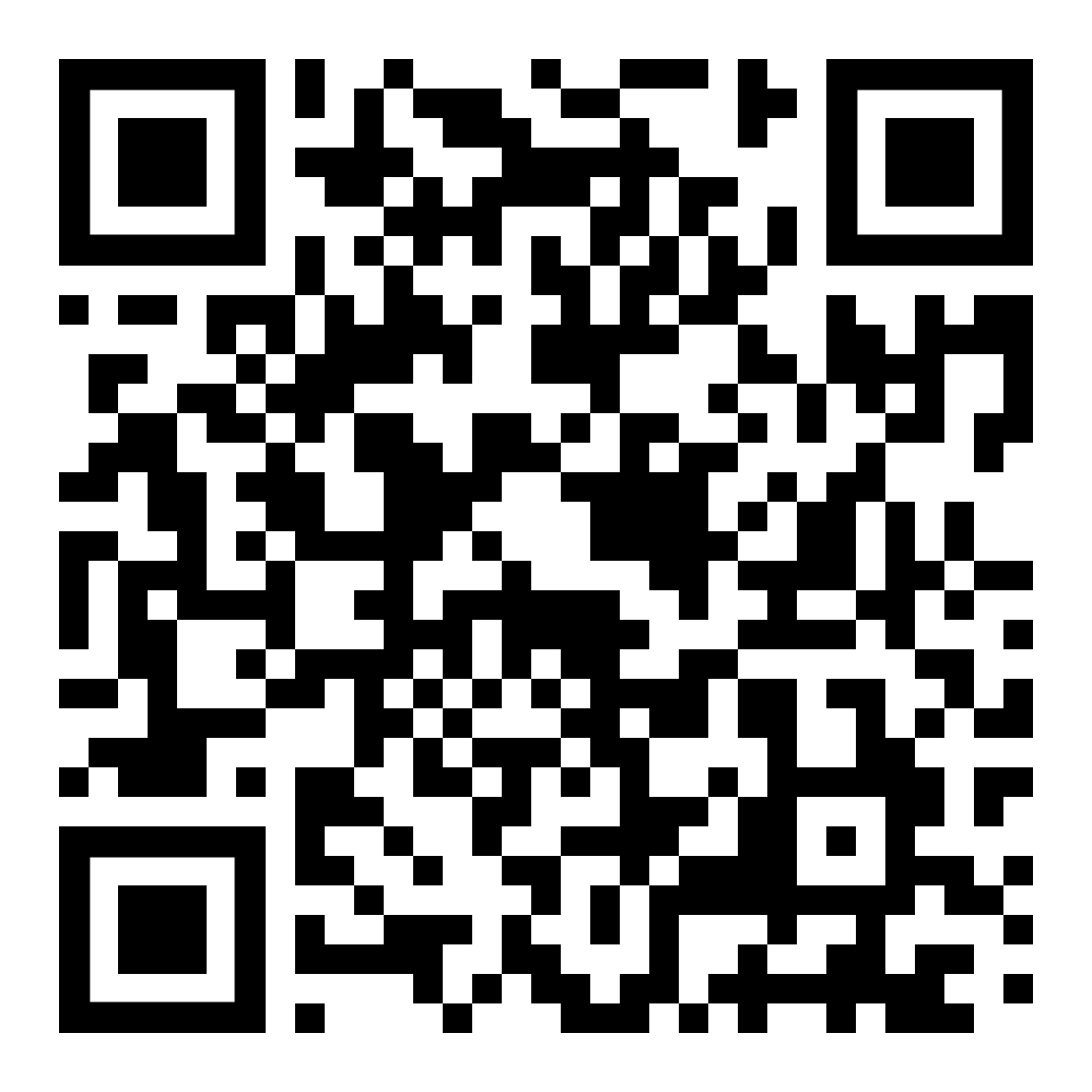